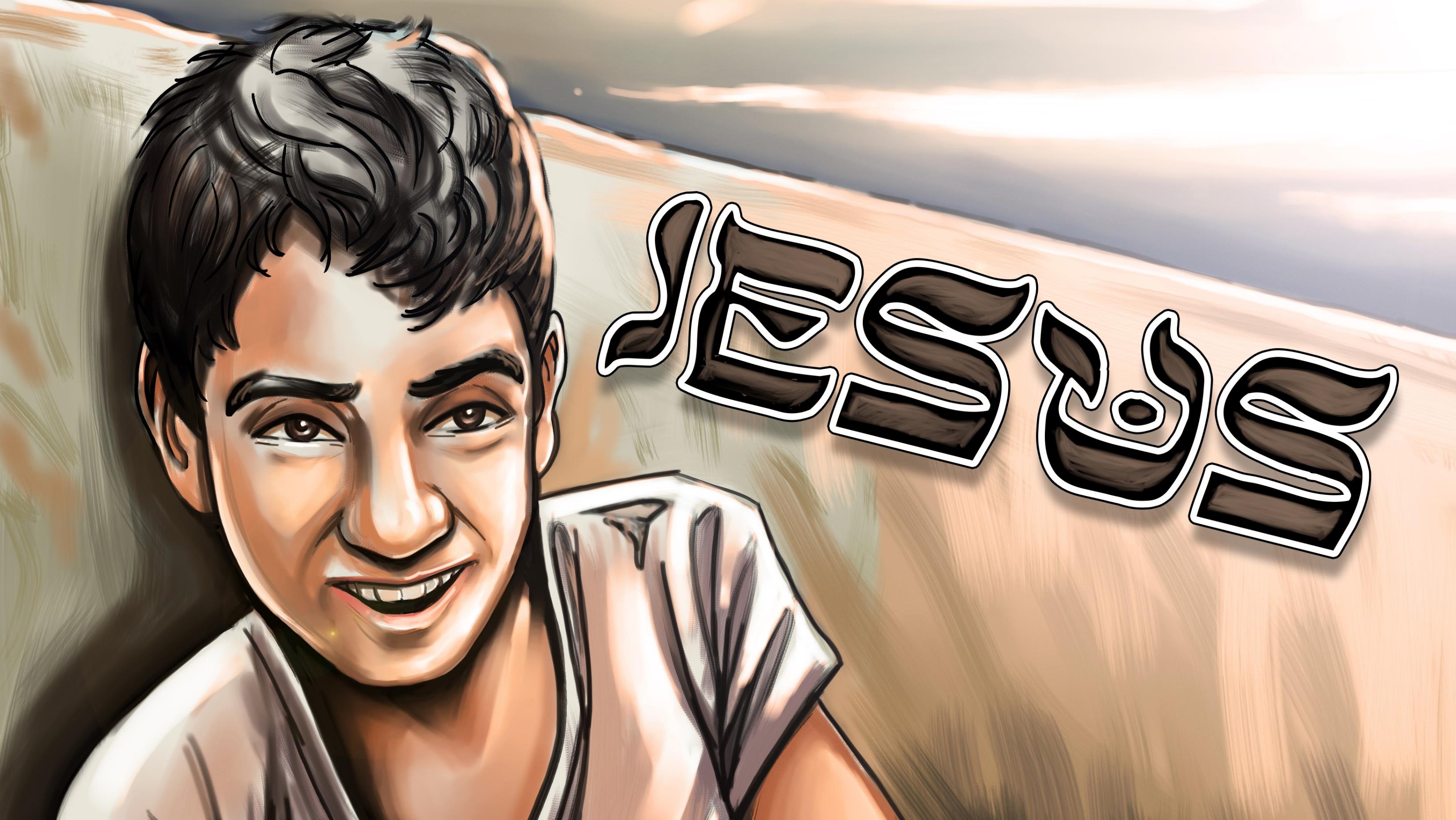 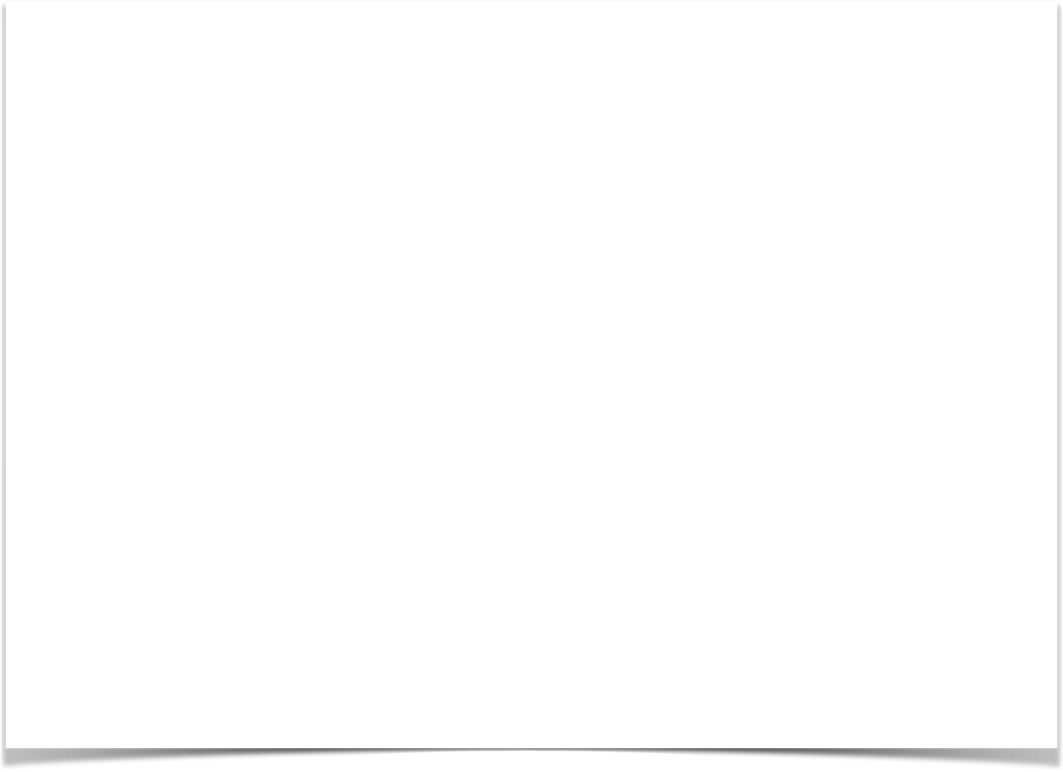 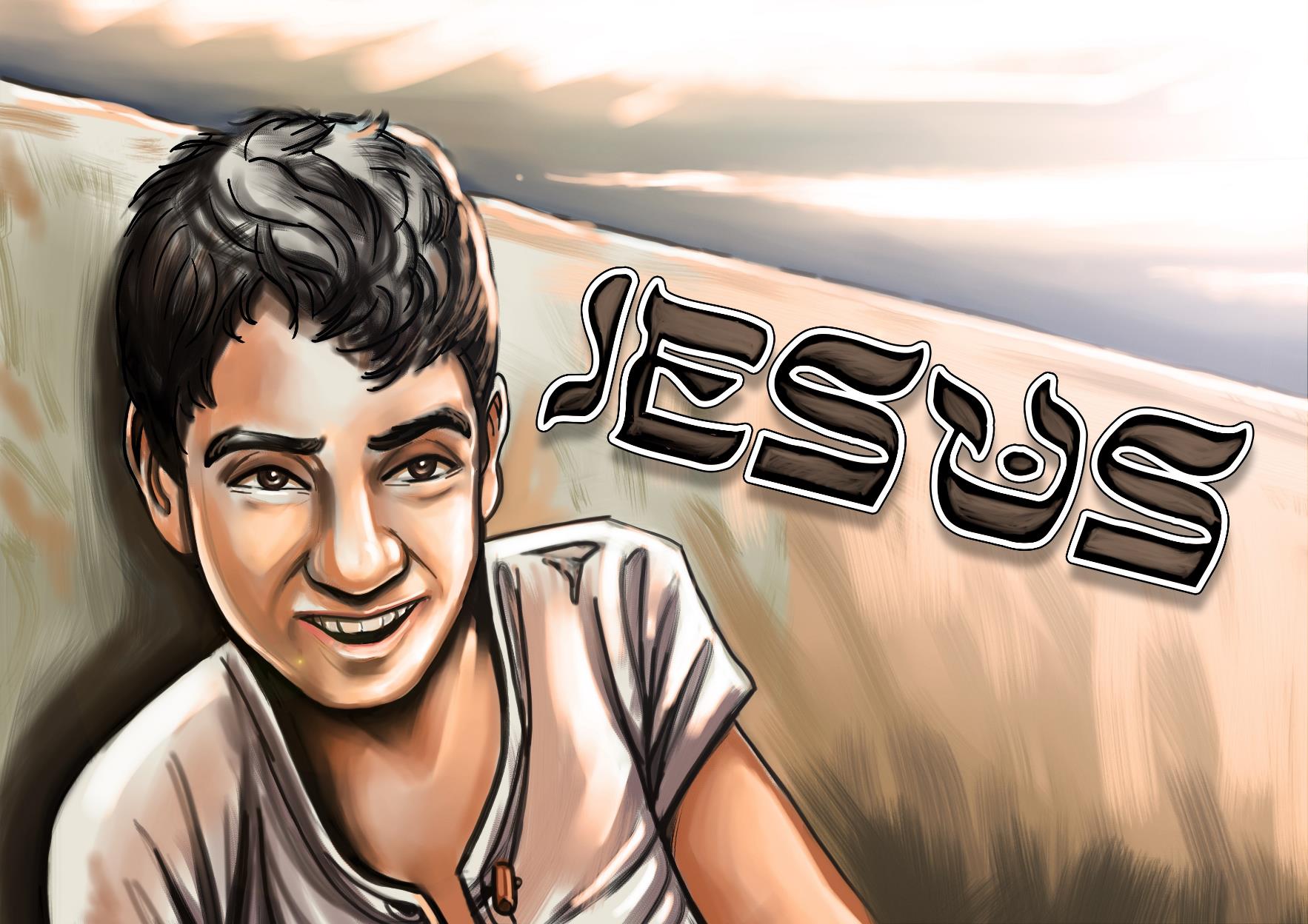 as 
Welcome to the story of Jesus. He was born 2000 years ago but his story is still  important for children and adults today. This book tells some of his story from  the Bible (scripture) and it also encourages you to use the imagination that God  has given to you to fill some of the gaps between what we do and what we don’t  know about him. We don’t know what Jesus looked like, but we know he was born  in Bethlehem in Israel of Mary, a Jewish woman, so he probably looked something  like this. In this book you will meet Jesus as a baby, as a child and an adult and  you will learn things about who he was like and who he still is and most of all how  much he loves you. You will also learn how even vulnerable children can participate in Gods mission to the world.
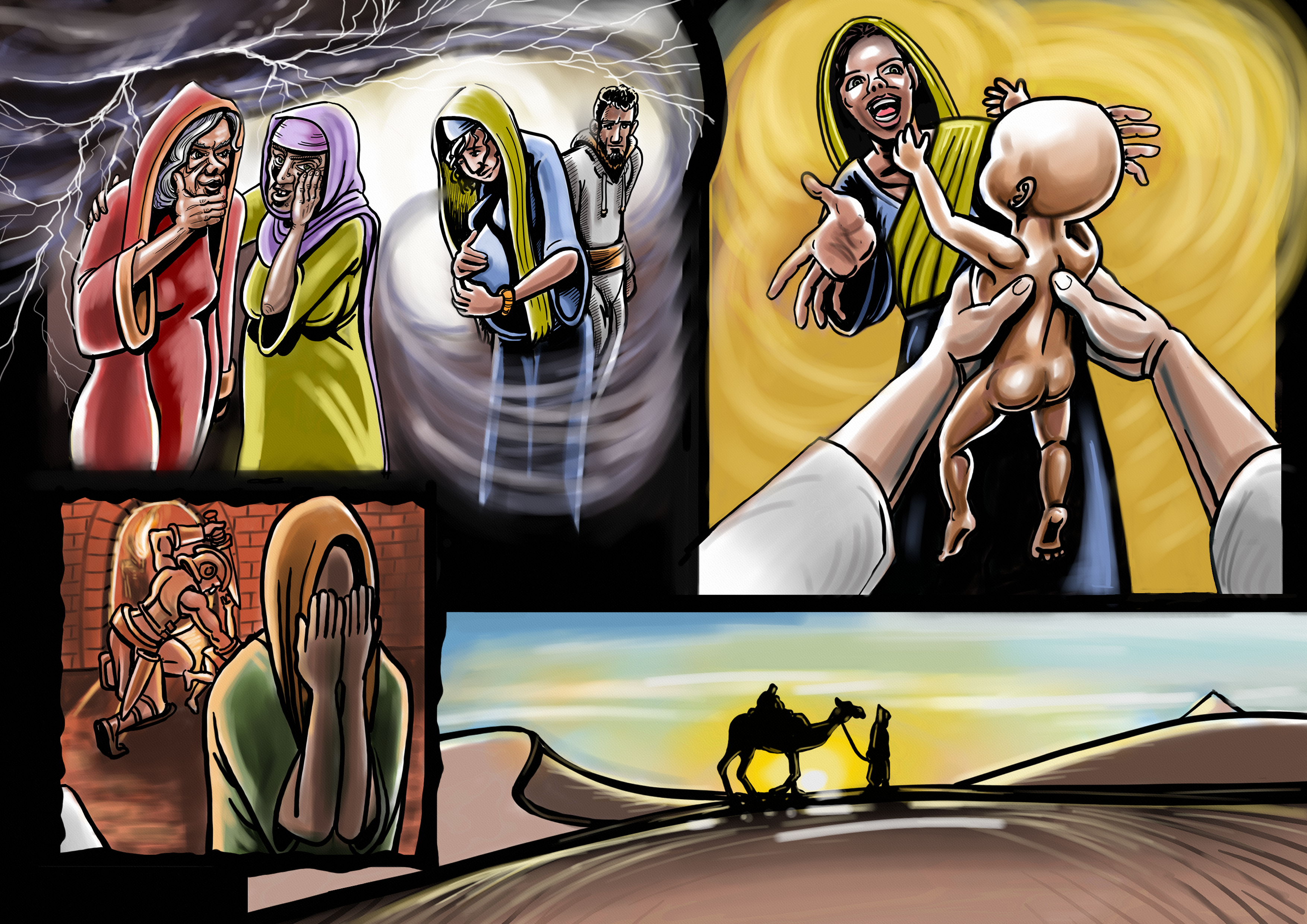 The story so far…

Jesus knew what it was like to be a child at risk. -The Christmas story wasn’t as  simple as it sometimes portrayed. The incarnation is the story of God sending  Jesus into the world to become a child at risk. Born to a teenage mother and an  adopted father, Jesus started his human life in extremely uncertain  circumstances. When Mary became pregnant few believed it was a virgin birth.  This descendant of God, the Son of God, the King of Kings was born in the lowly  squalor of a barn. Narrowly escaping the genocidal attacks of a paranoid dictator,  who ordered all the baby boys to be killed, his young family was forced to seek  asylum in a foreign country when he was still quite young. But this was no ordinary  child. This was our almighty-vulnerable, omniscient-developing, infinite-mortal  God, wrapped in a blanket and crying for his mother’s milk. At the center of our  faith is the mystery of how the God of the universe became a child-at-risk in  order to fulfil God’s mission, which was nothing less than to change all of human  history.
The story so far…

Jesus knew what it was like to be a child at risk. -The Christmas story wasn’t as  simple as it sometimes portrayed. The incarnation is the story of God sending  Jesus into the world to become a child at risk. Born to a teenage mother and an  adopted father, Jesus started his human life in extremely uncertain  circumstances. When Mary became pregnant few believed it was a virgin birth.  This descendant of God, the Son of God, the King of Kings was born in the lowly  squalor of a barn. Narrowly escaping the genocidal attacks of a paranoid dictator,  who ordered all the baby boys to be killed, his young family was forced to seek  asylum and be a refugee  in a foreign country when he was still quite young. But this was no ordinary  child. This was our almighty but vulnerable, infinite but mortal  God, wrapped in a blanket and crying for his mother’s milk. At the center of our  faith is the mystery of how the God of the universe became a child-at-risk in  order to fulfil God’s mission, which was nothing less than to change all of human  history.
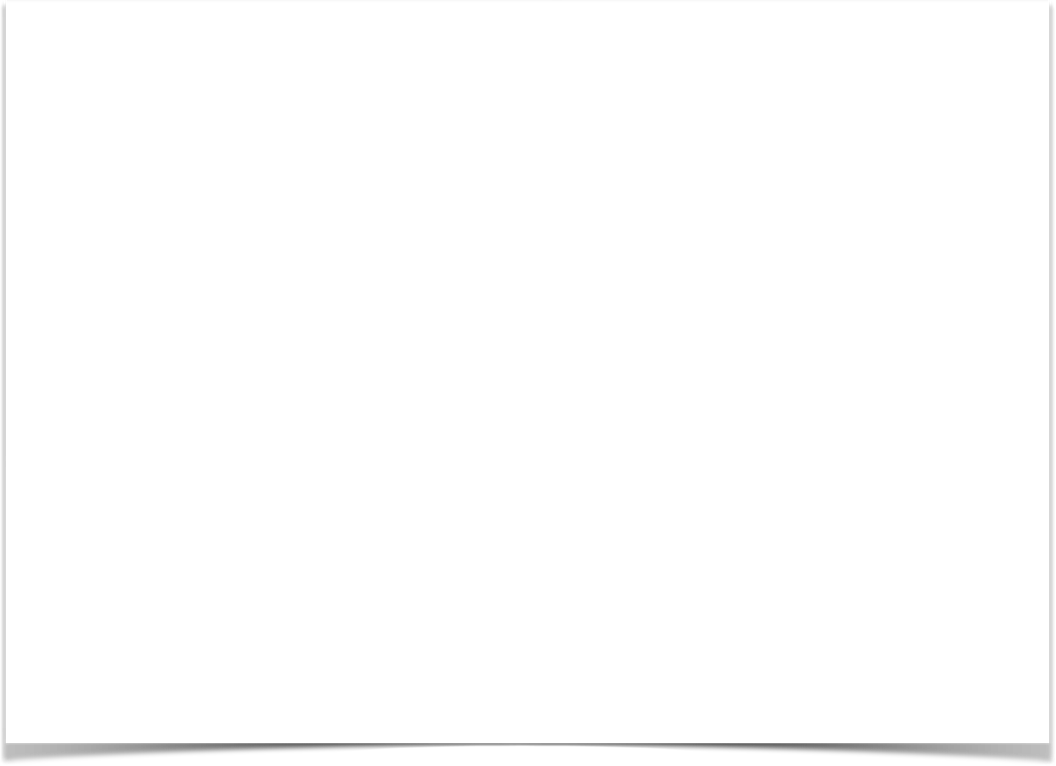 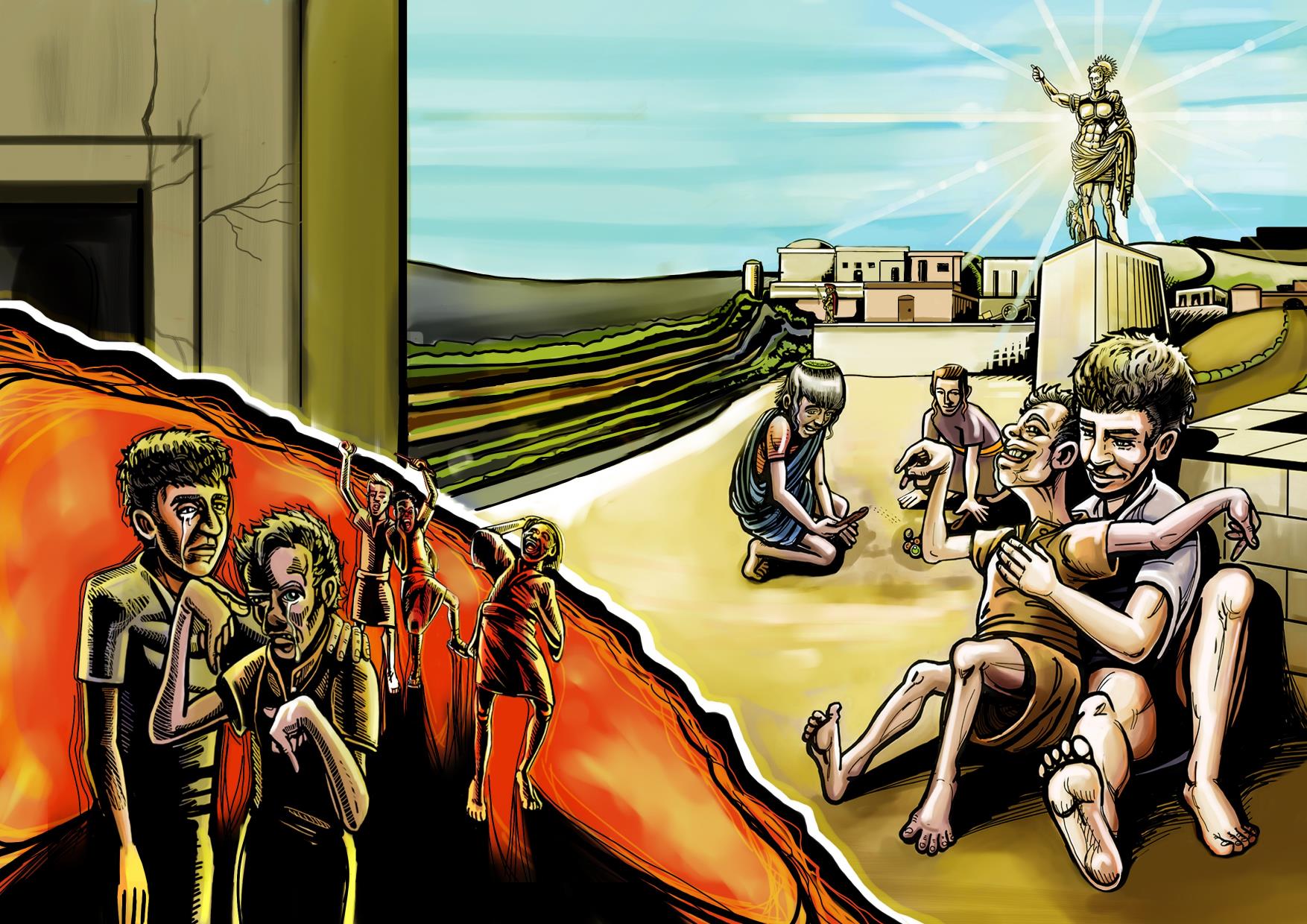 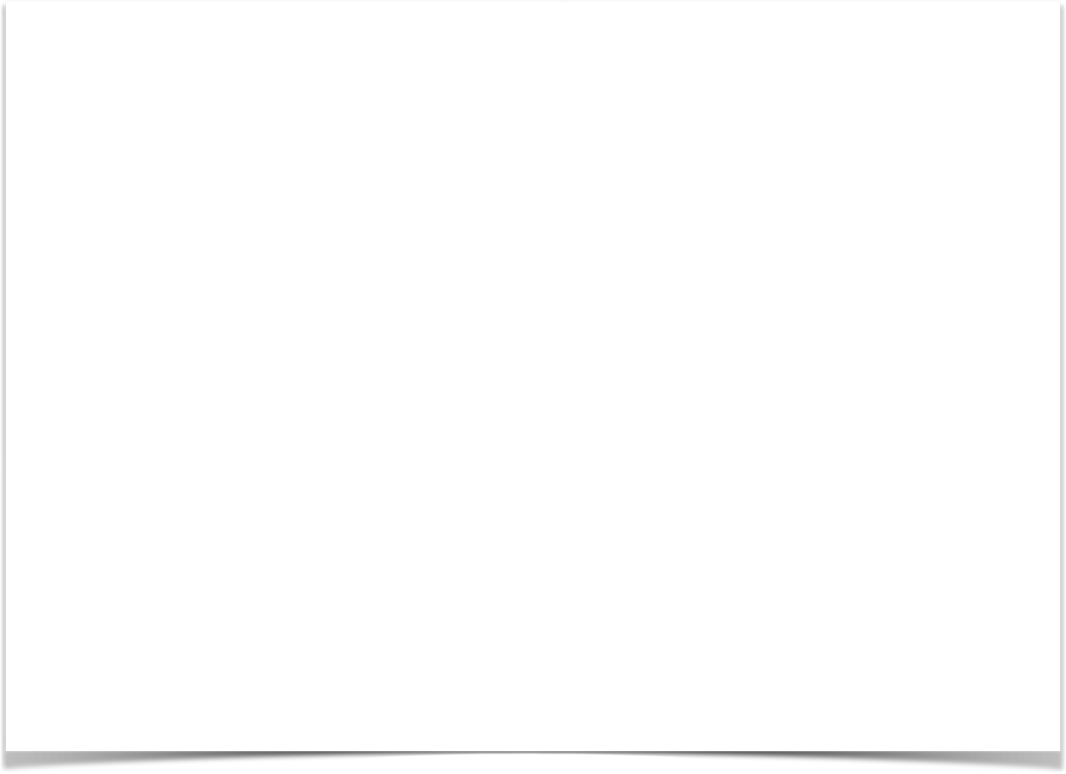 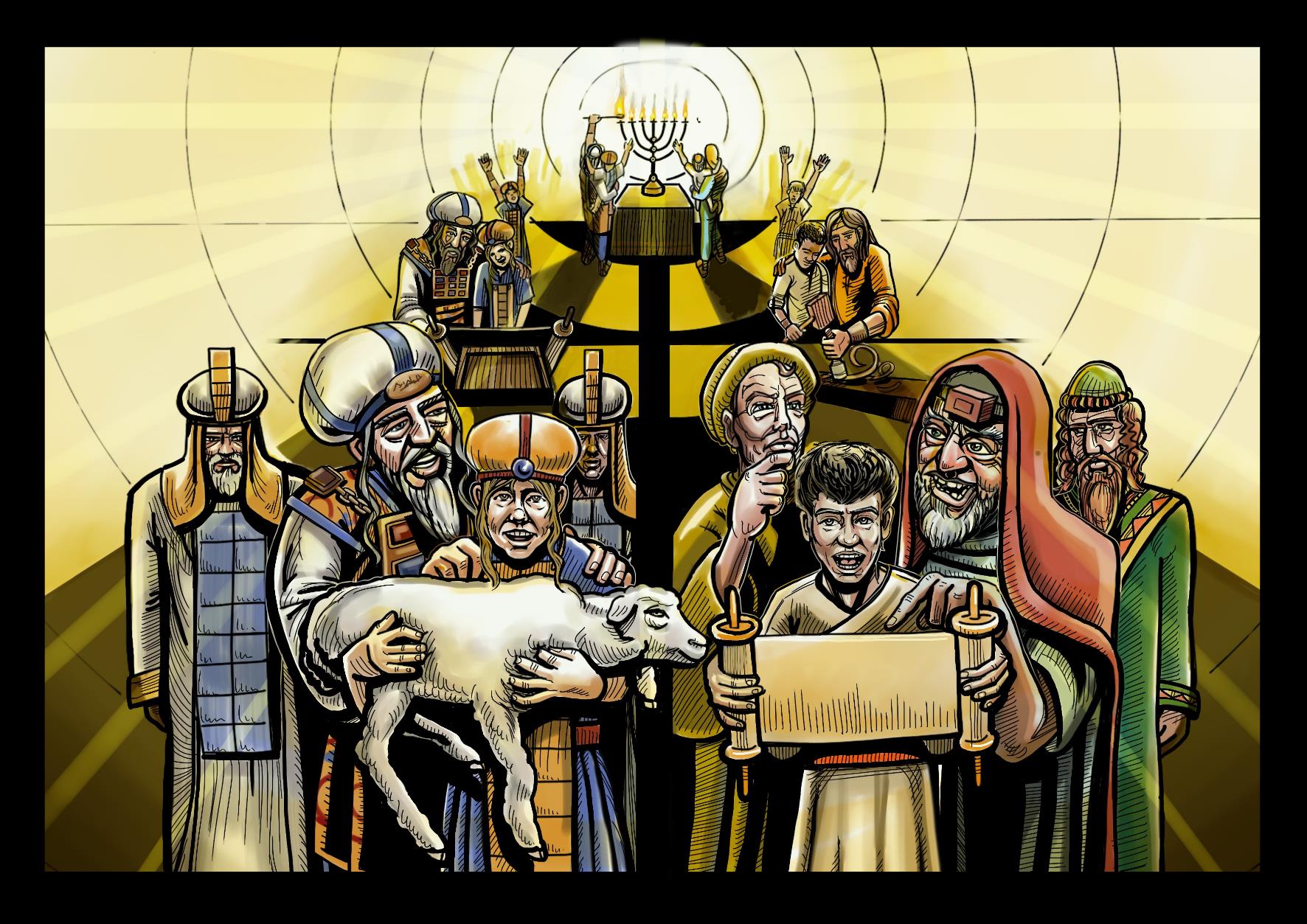 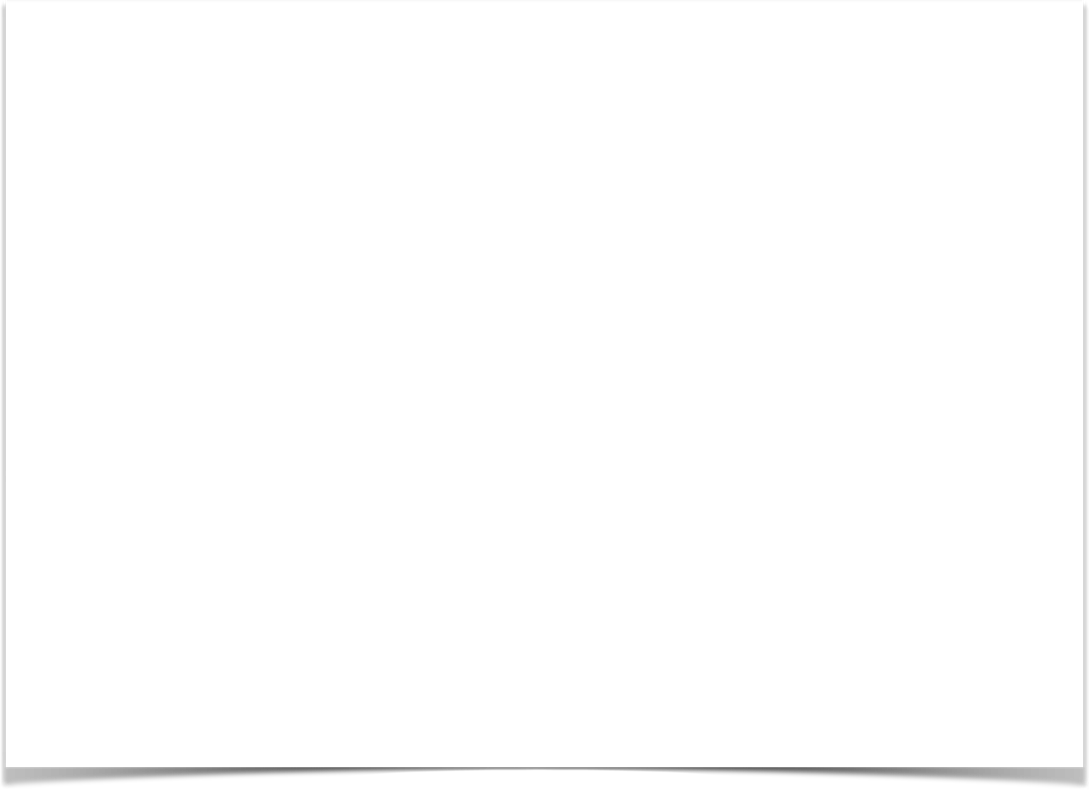 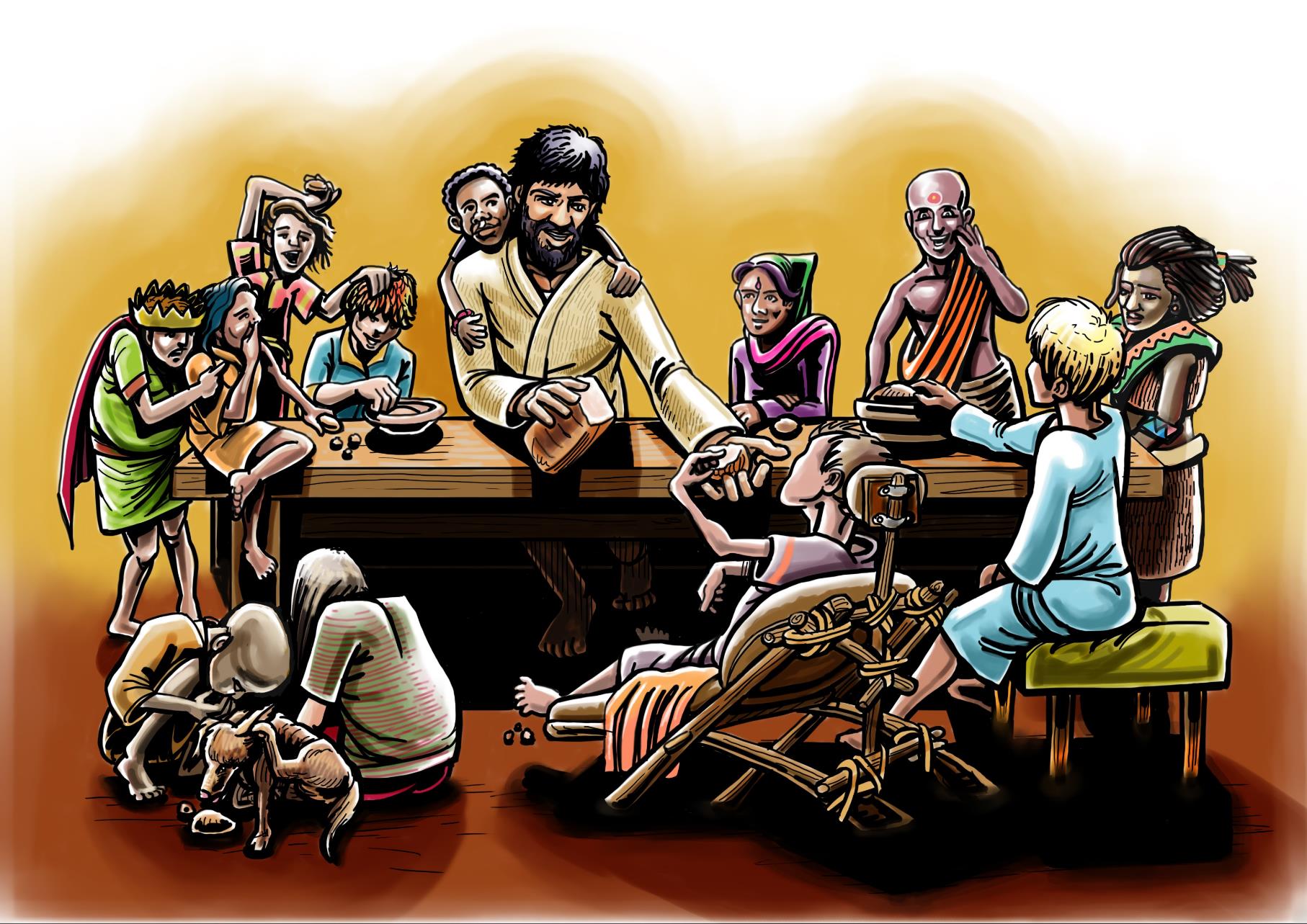 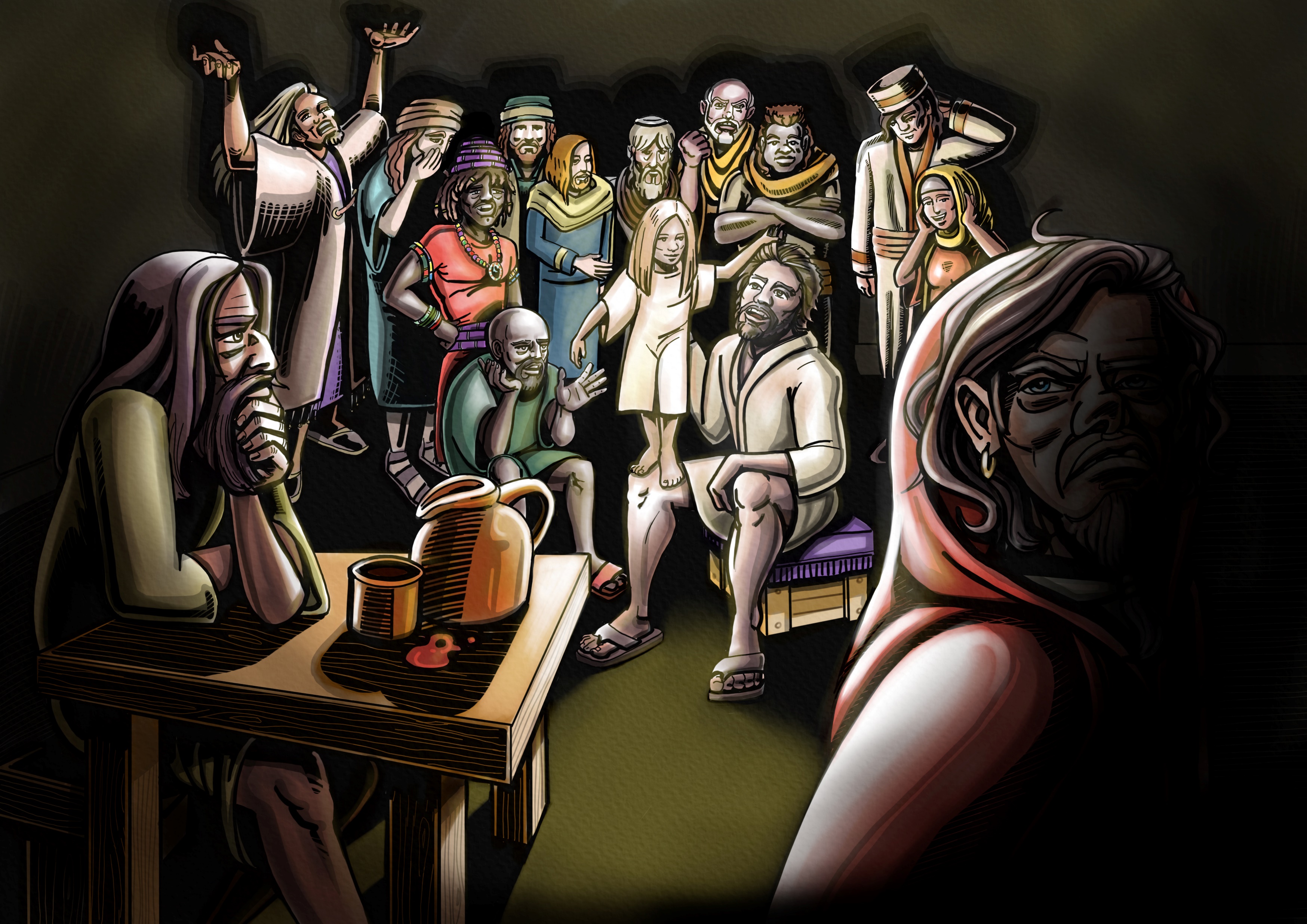 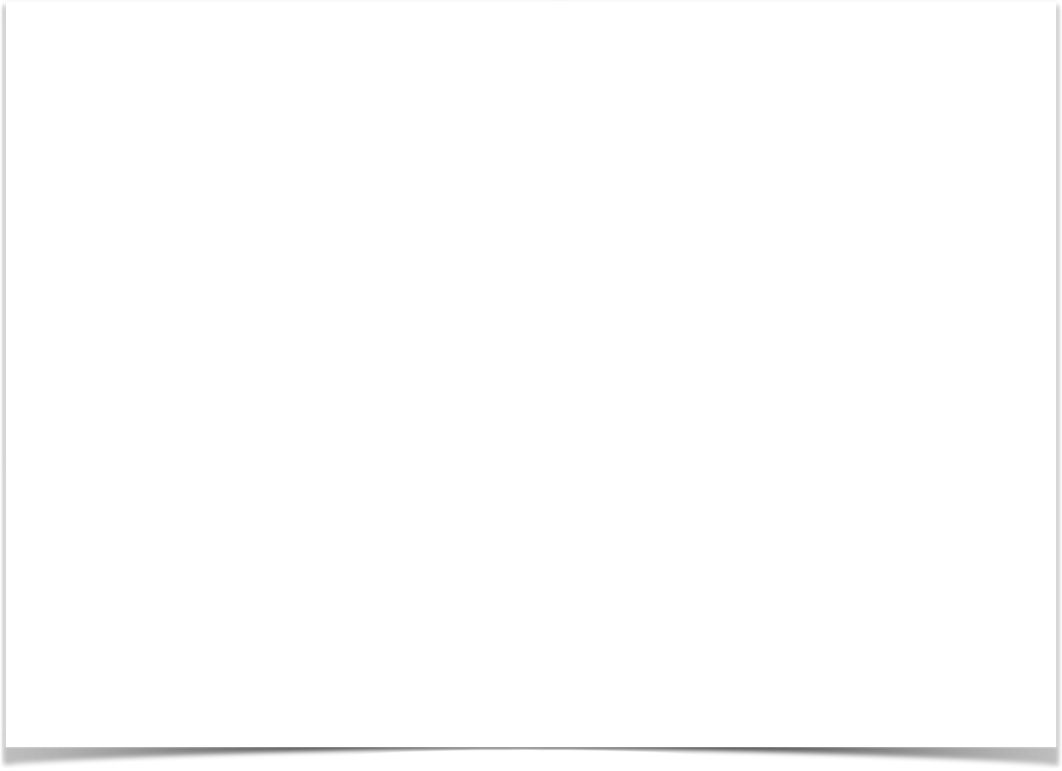 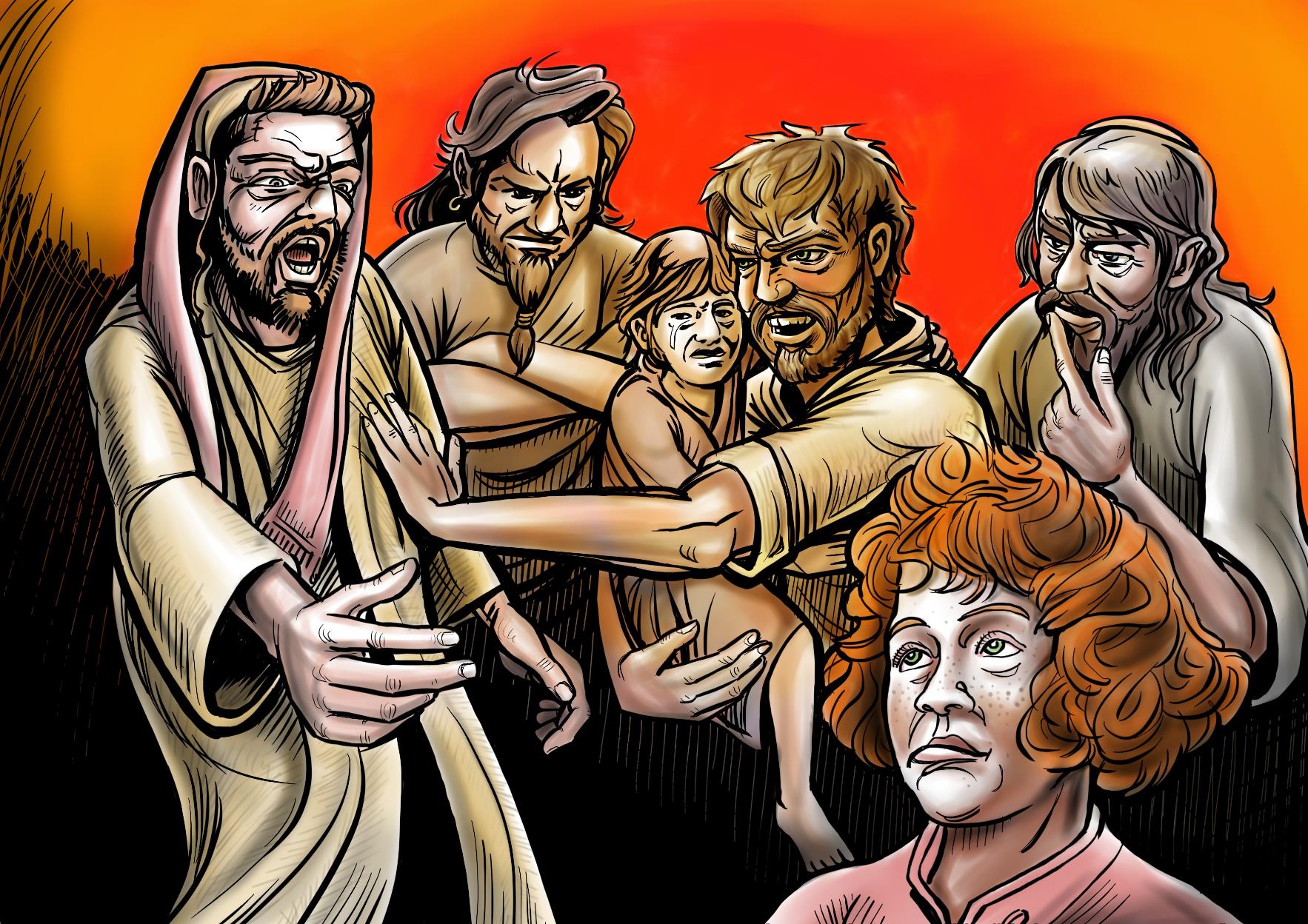 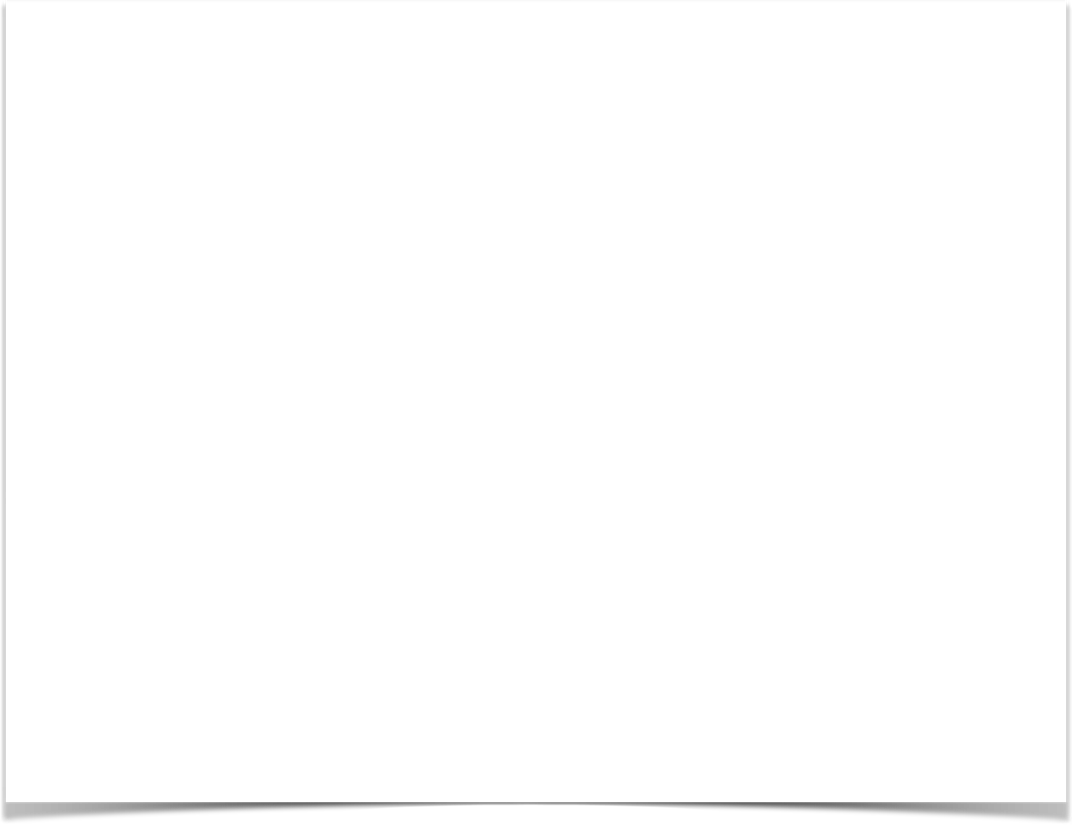 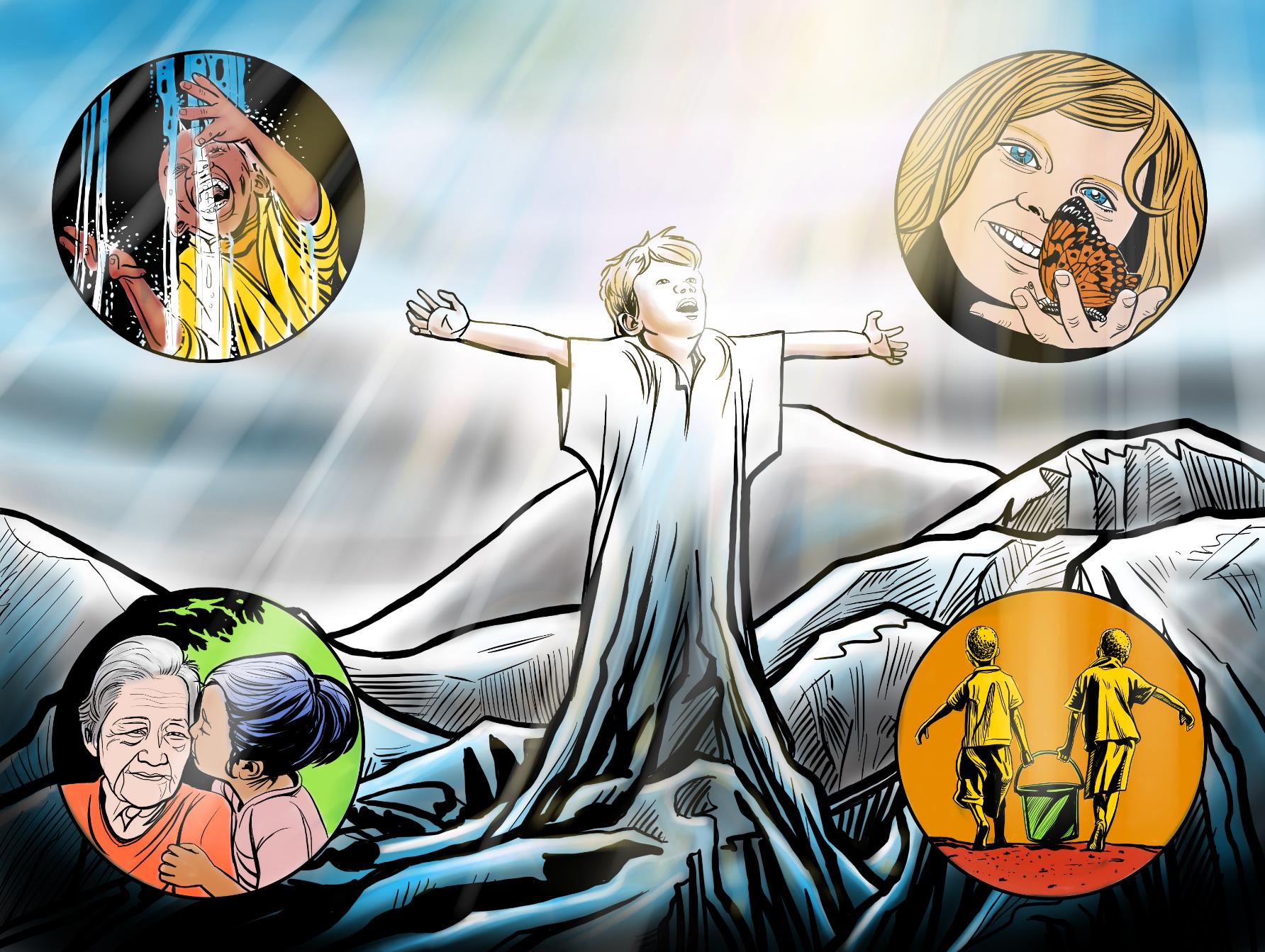 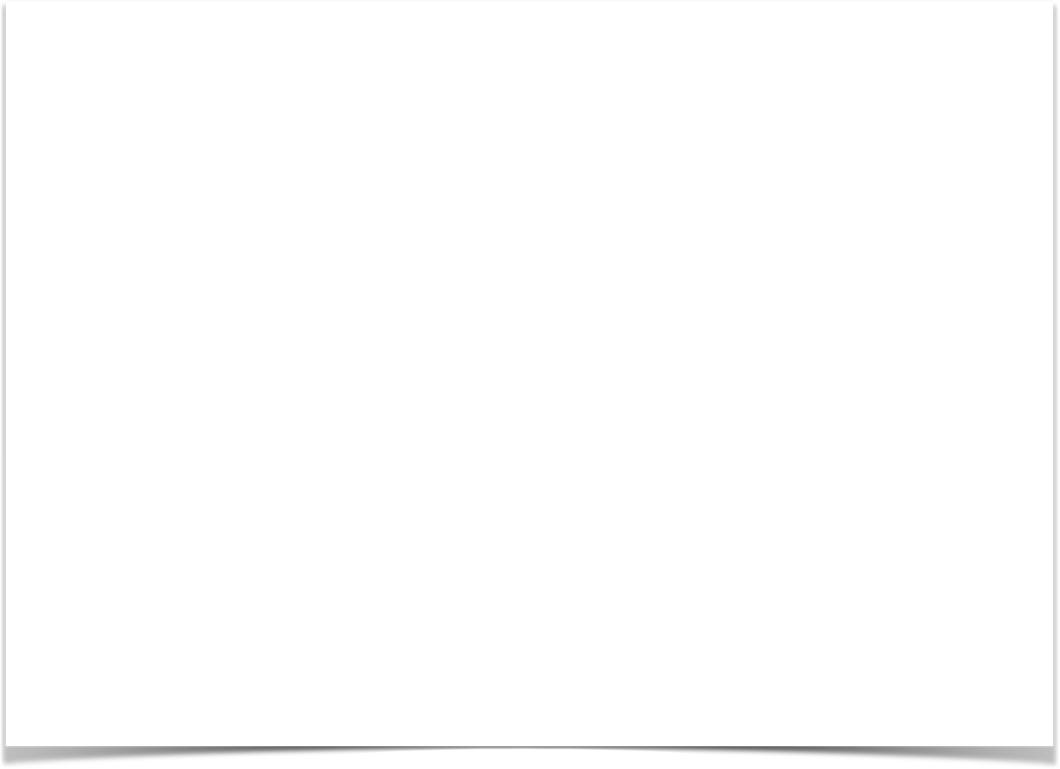 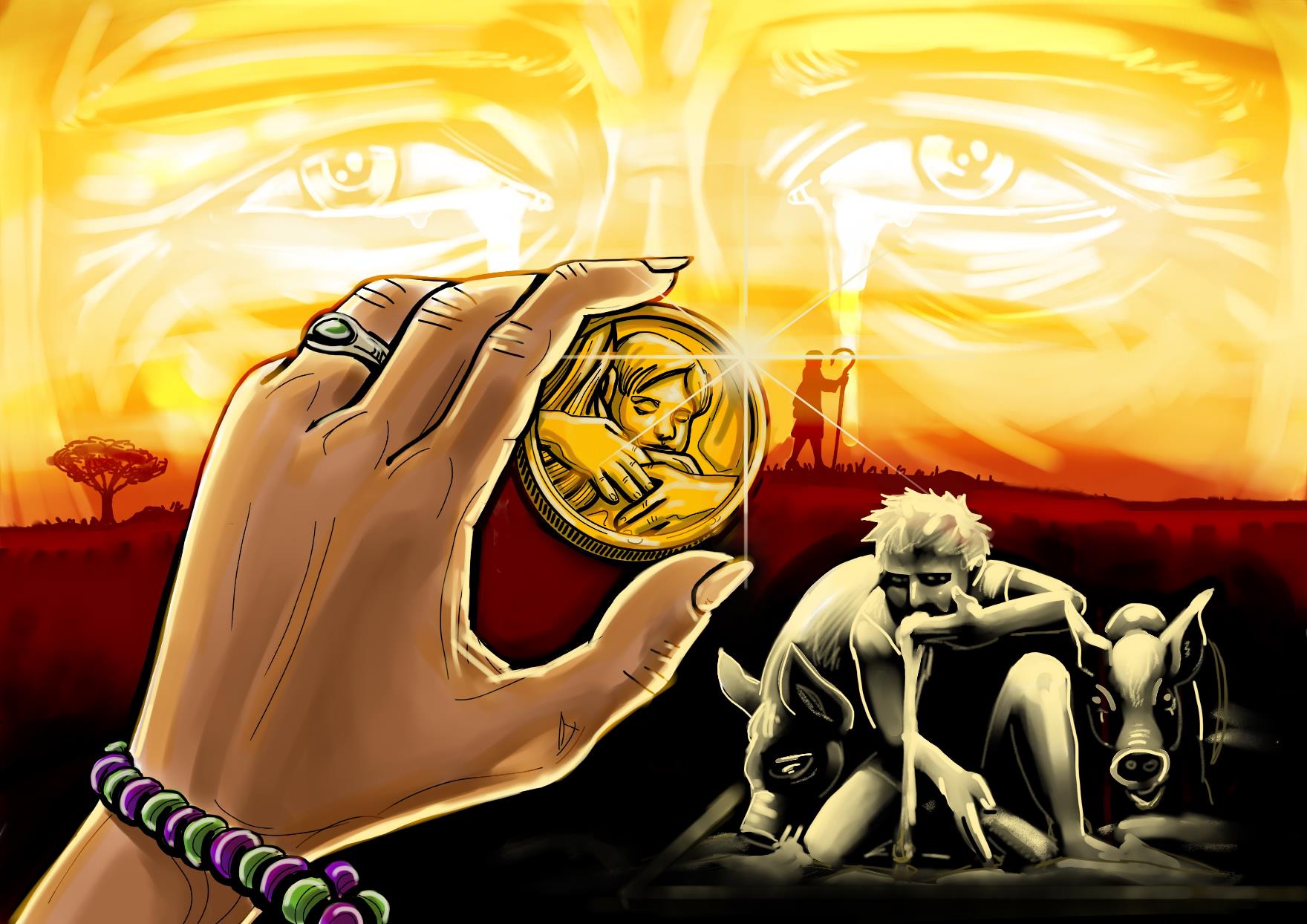 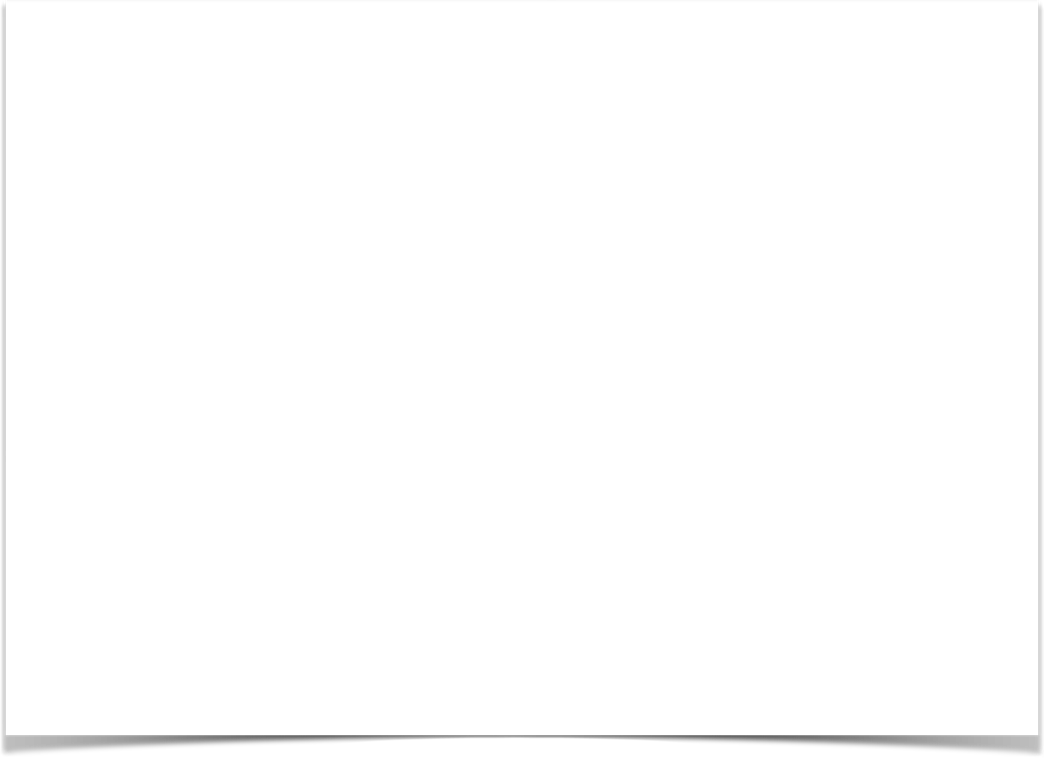 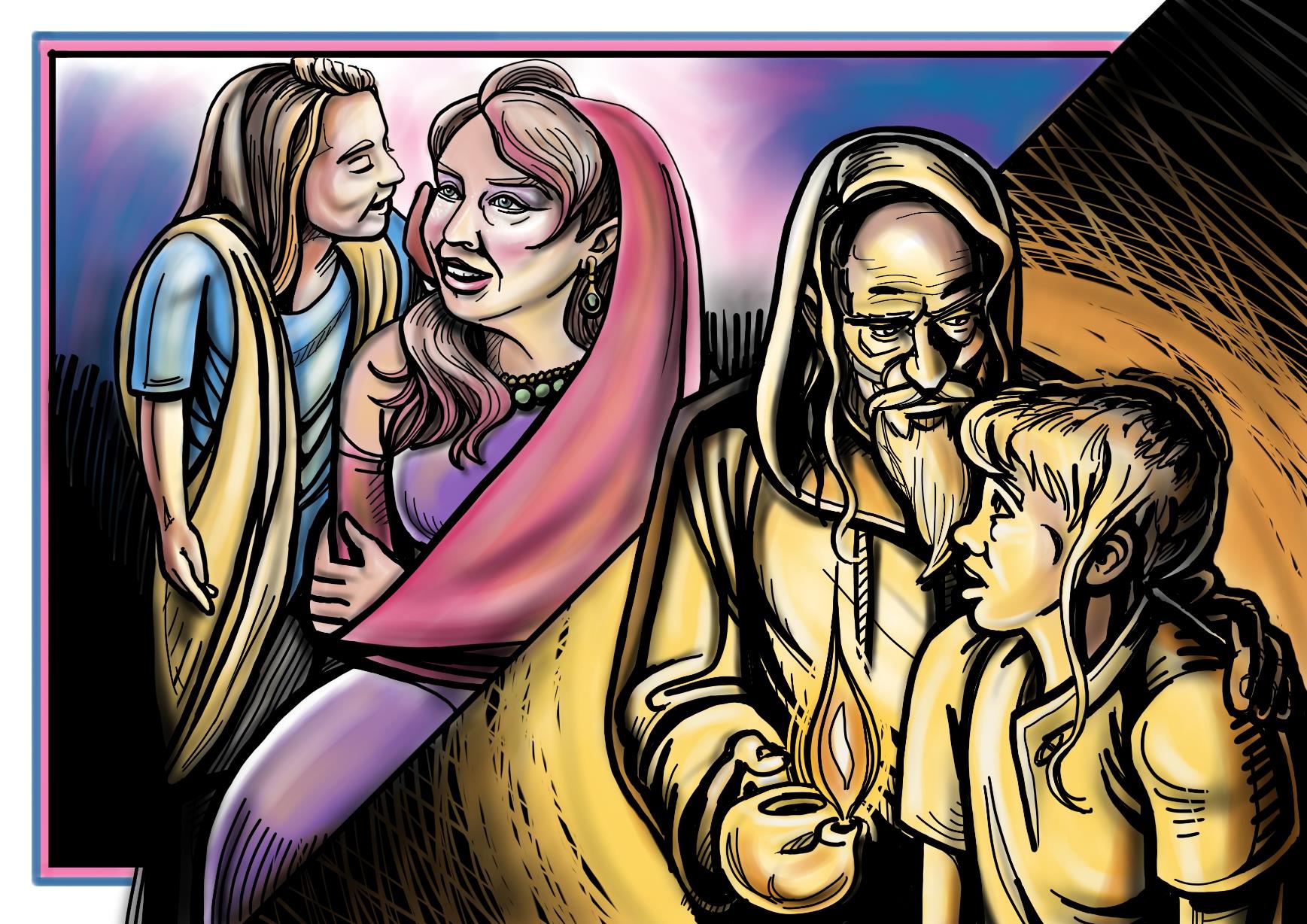 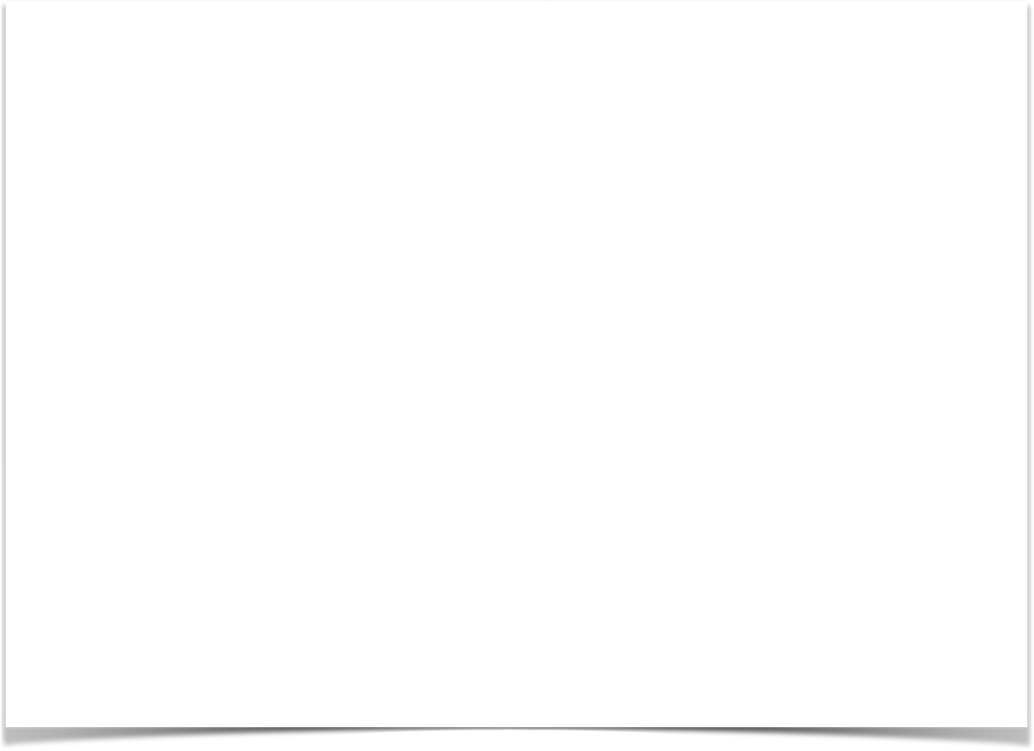 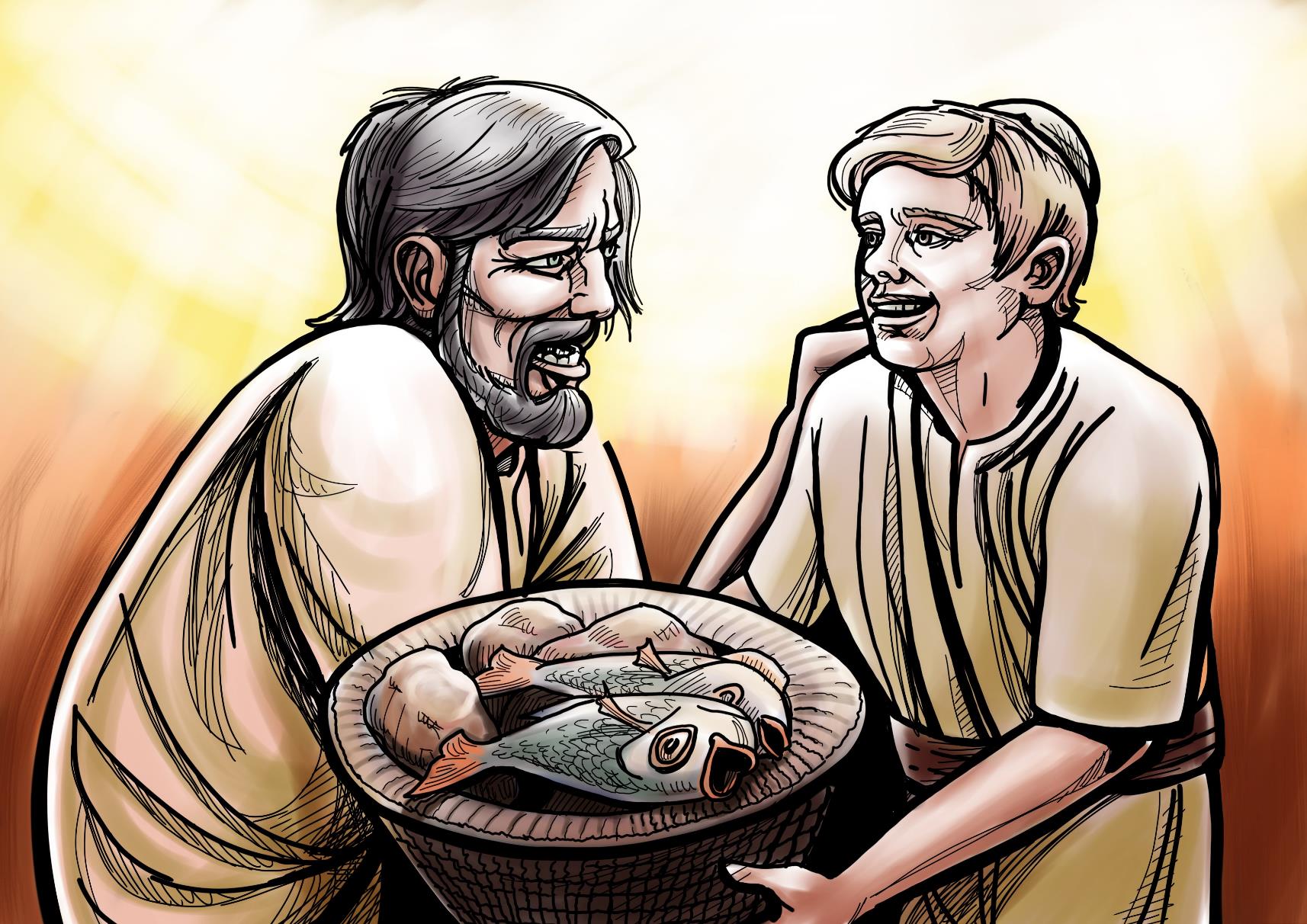 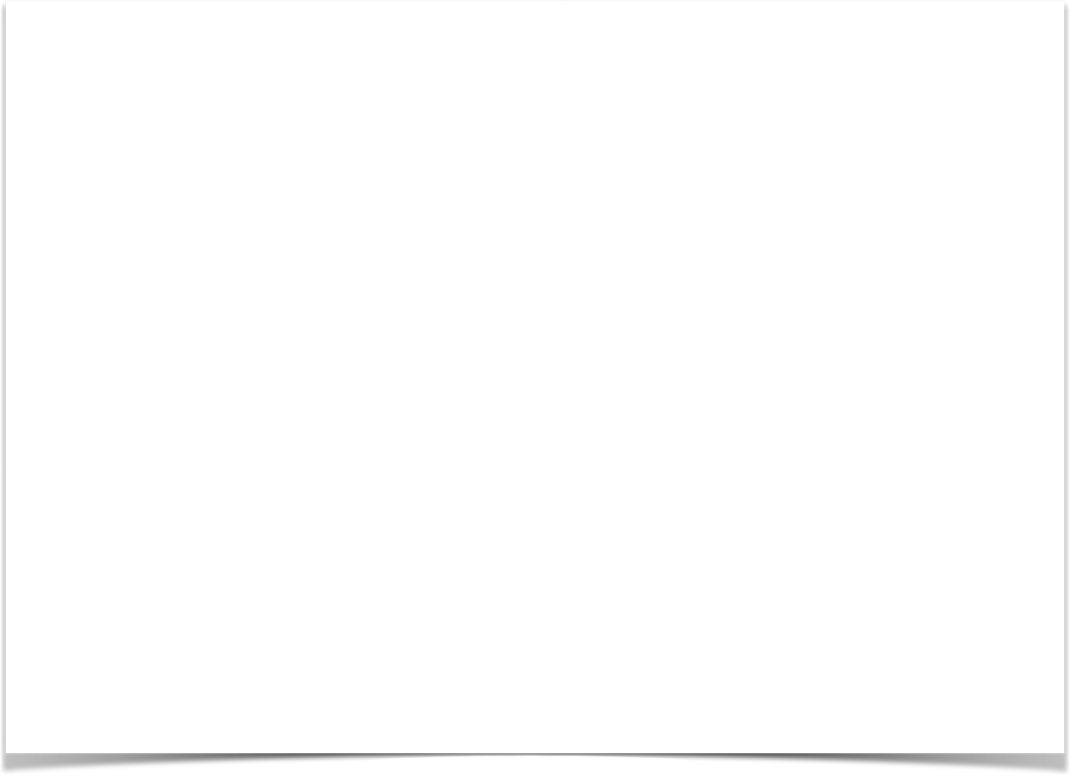 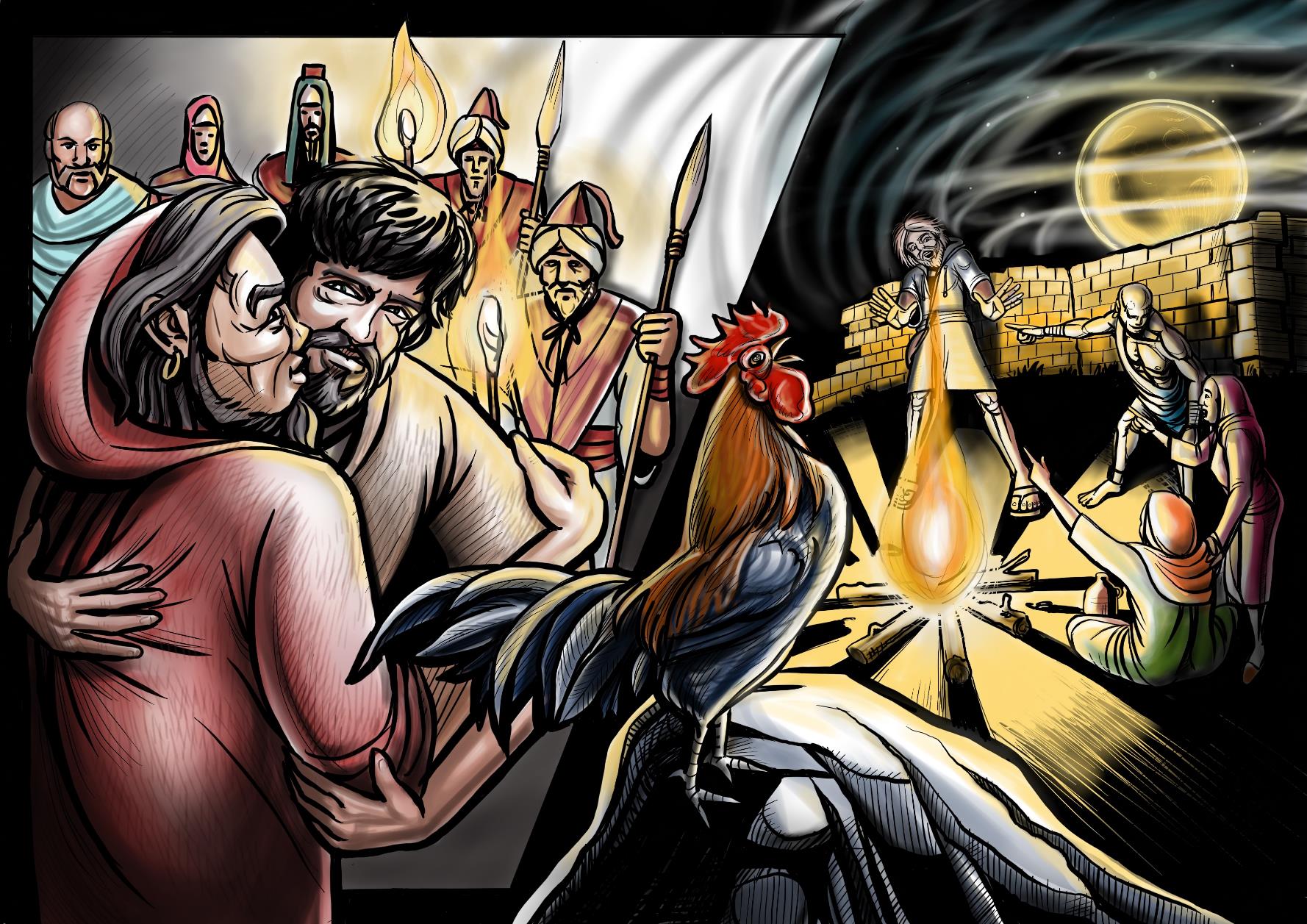 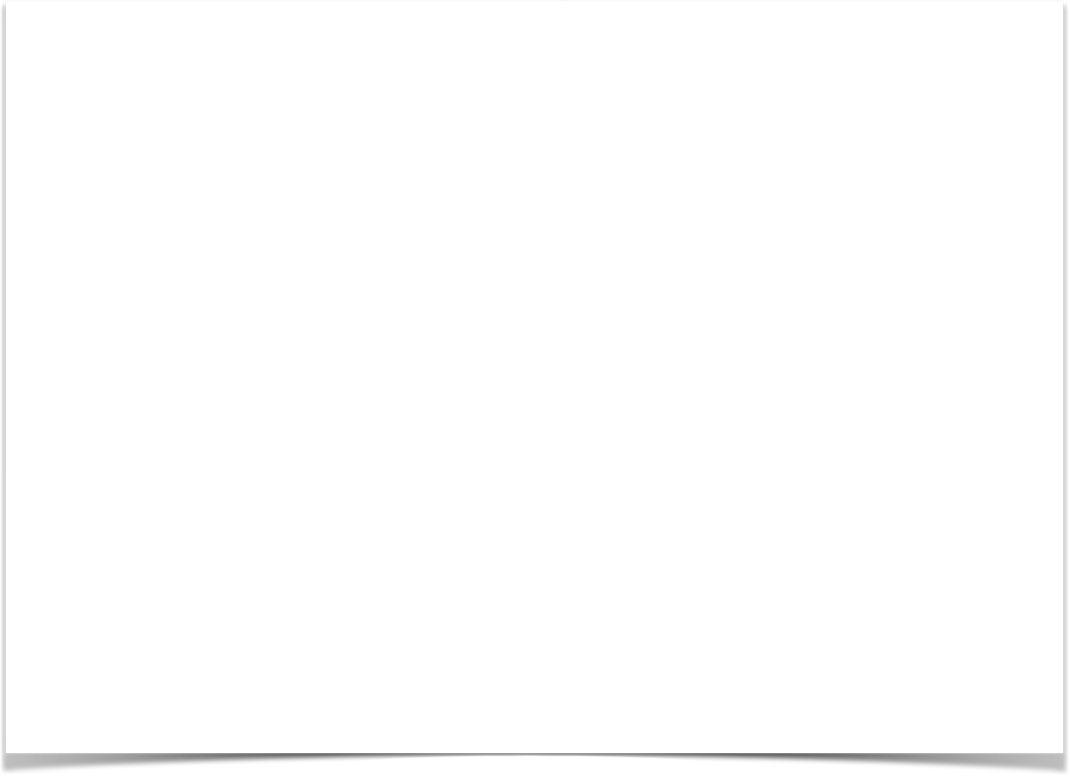 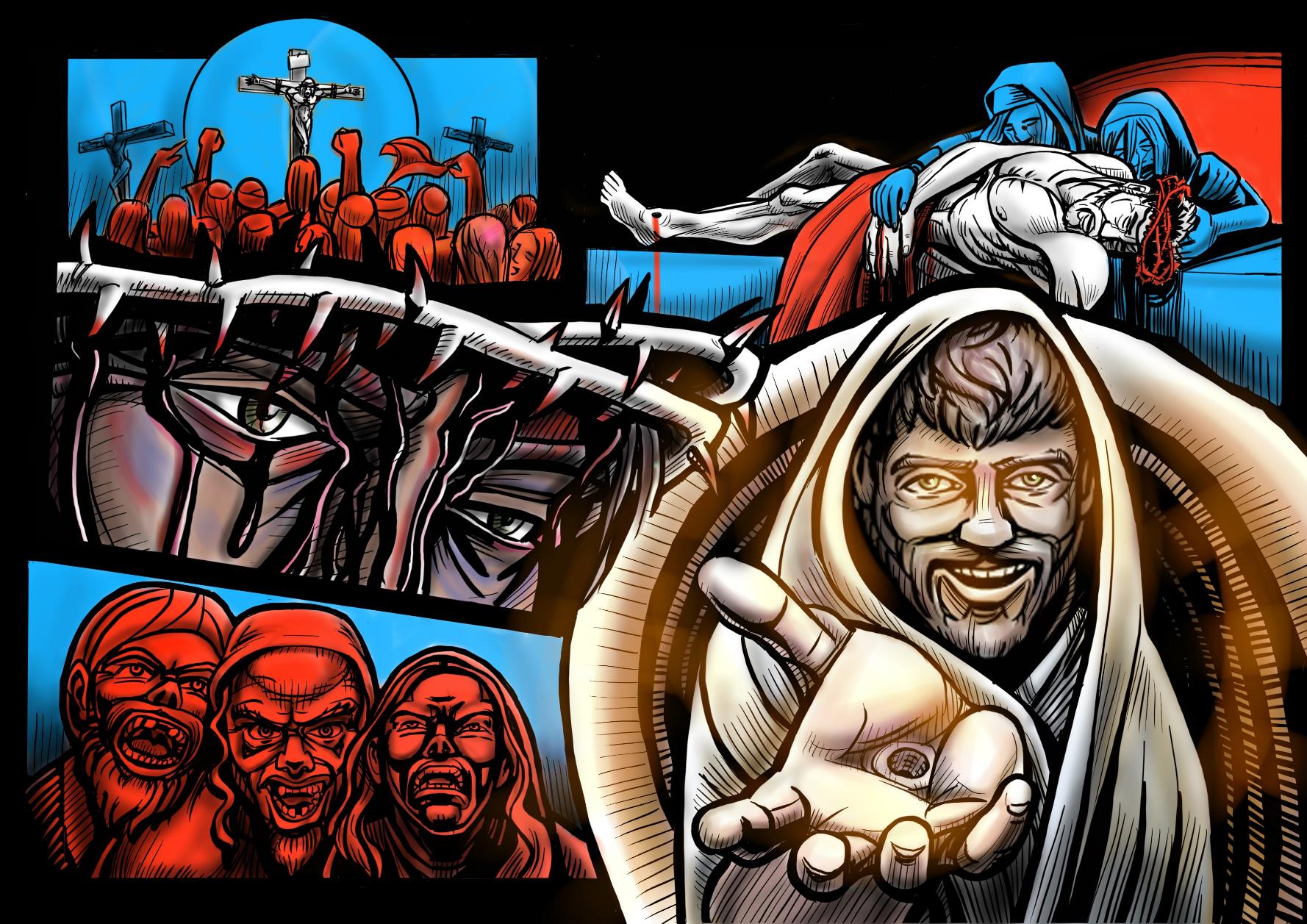 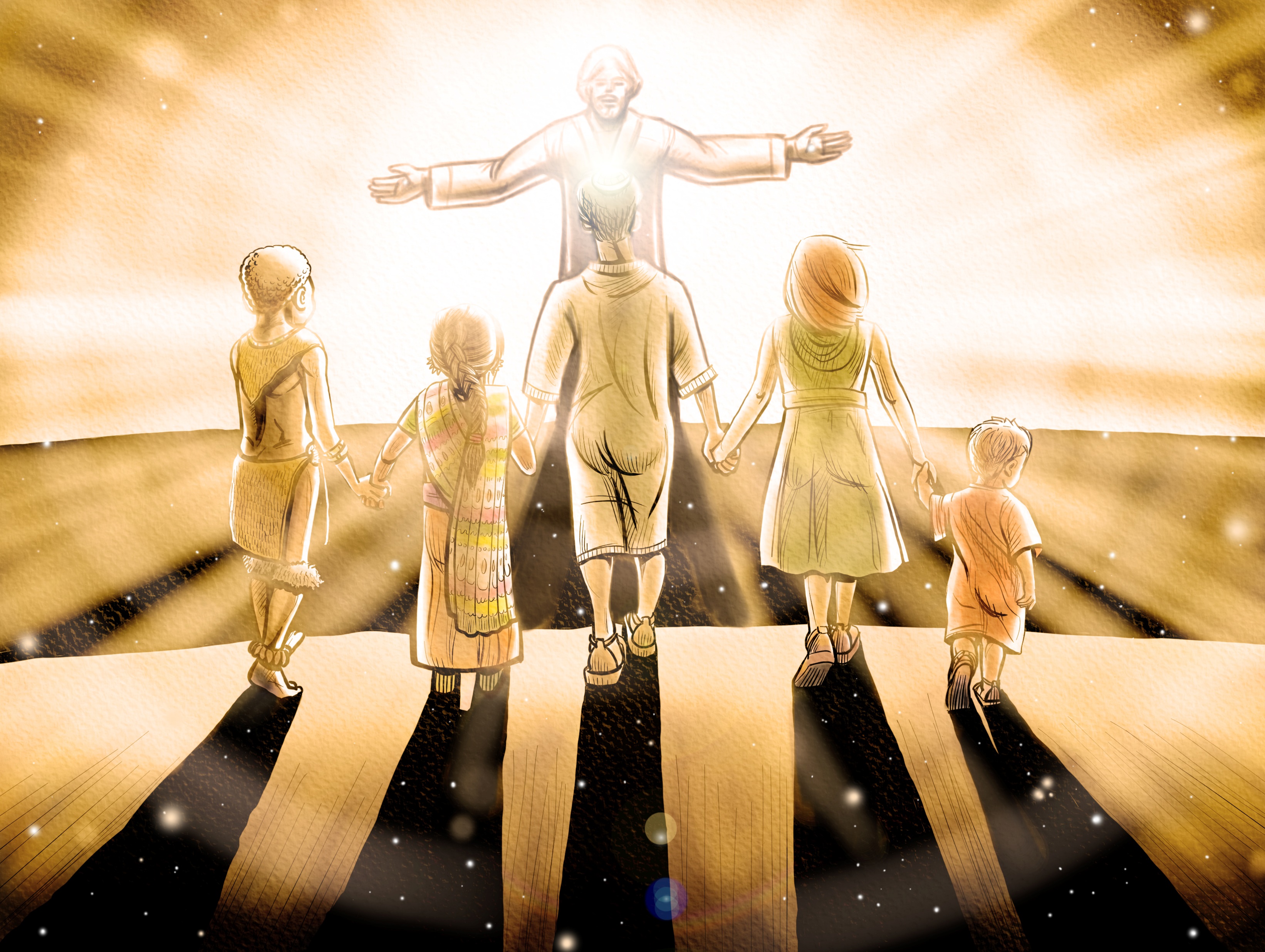 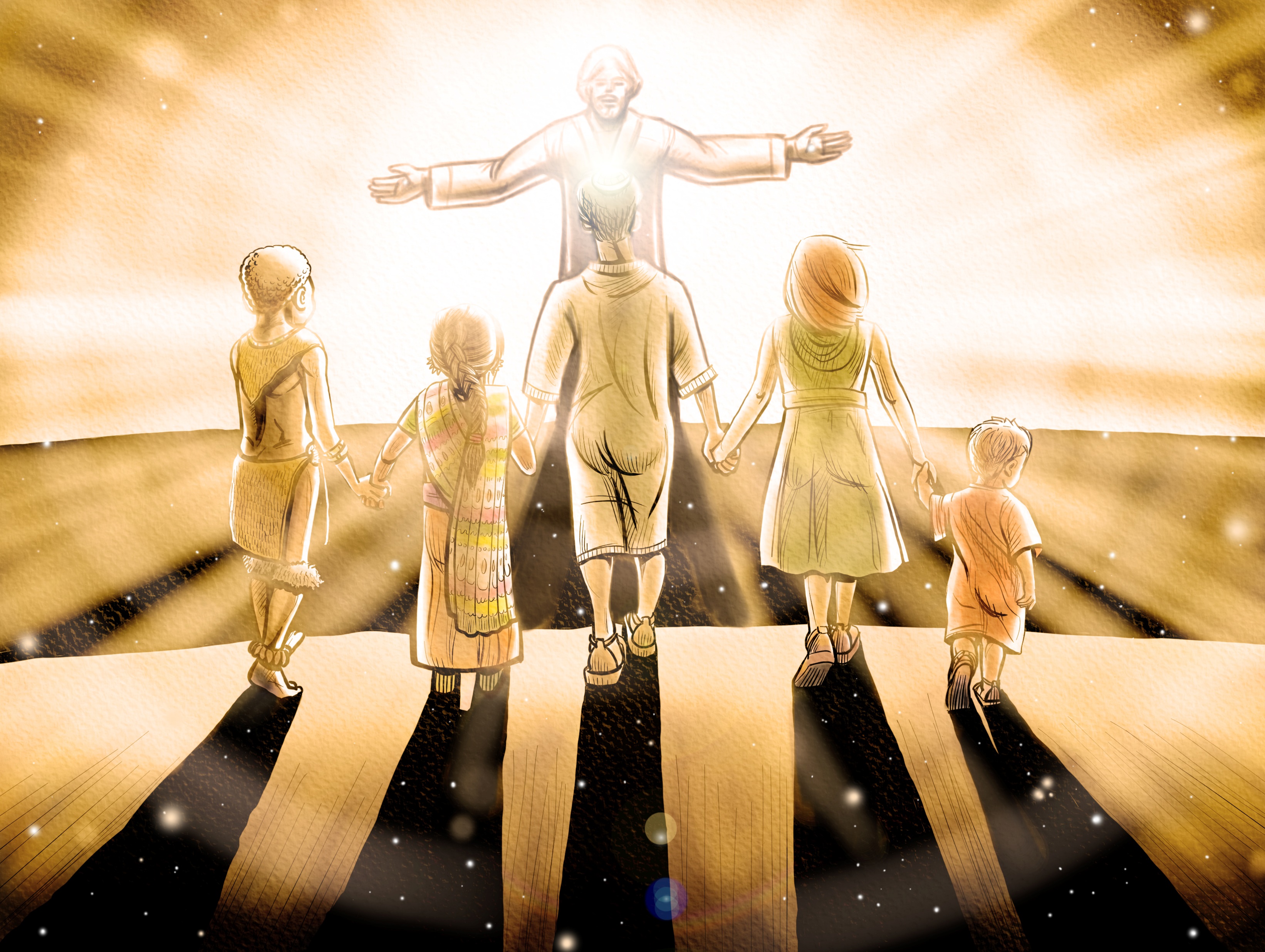